TITLE OF THE PAPER
Name of Presenter
TITLE
All fonts should be used according to rules set out in the IRSE Identity Guide
Font:   Microsoft Sans Serif
You can have any background colour
You can choose any colour in the cover page as per IRSE slides
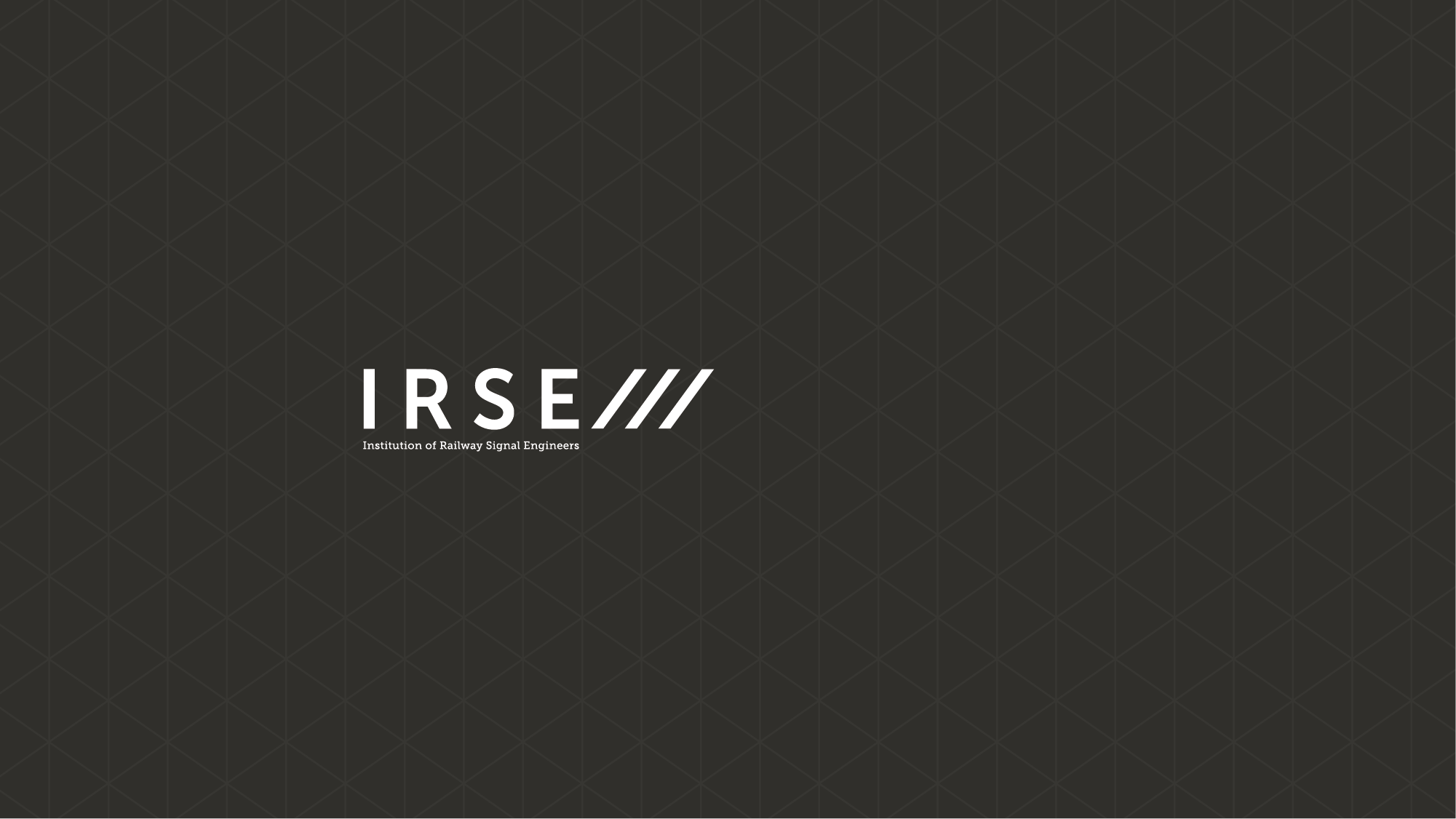 Click to edit Master title style
click to edit text
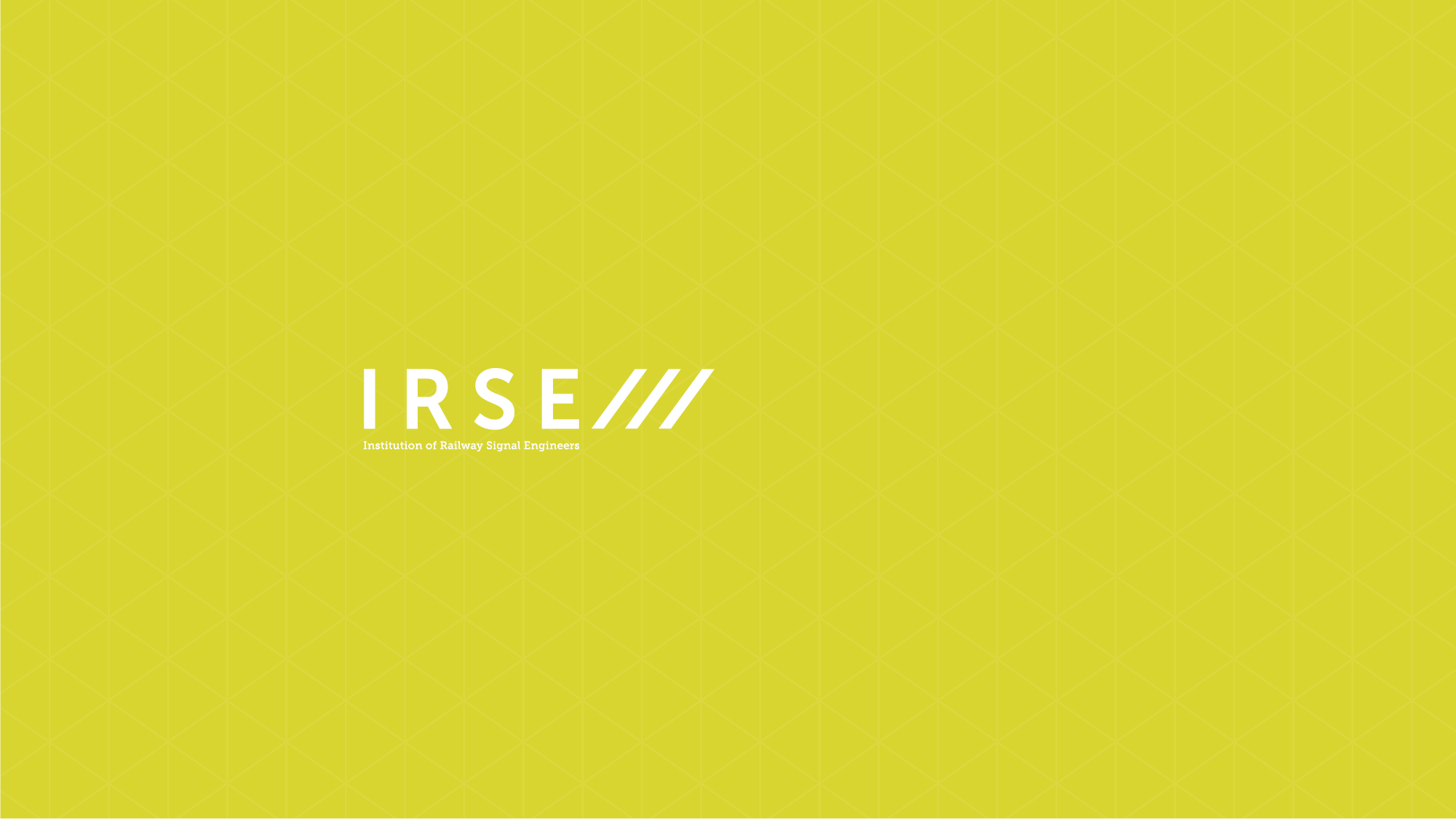 click to edit text
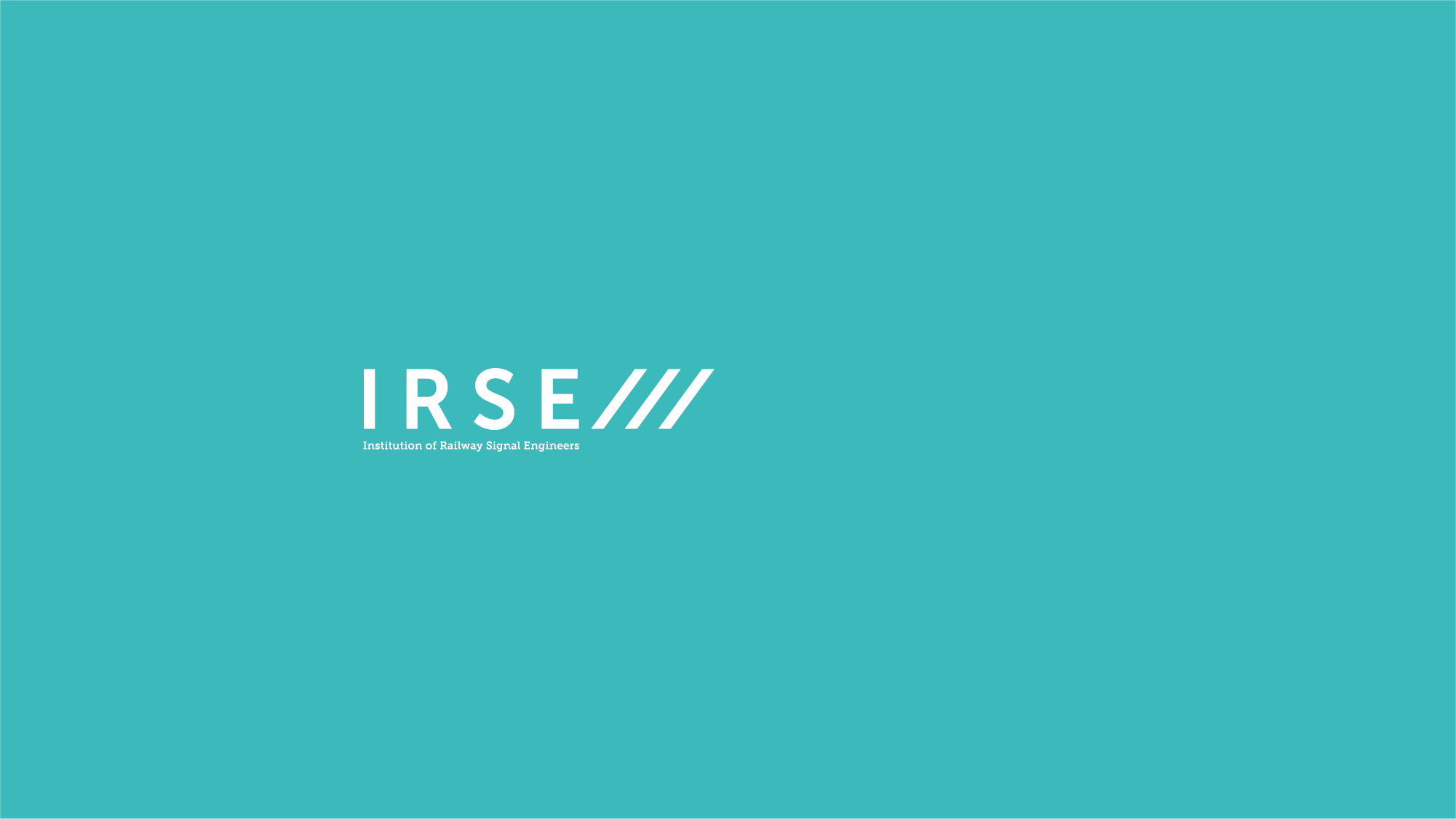 click to edit text
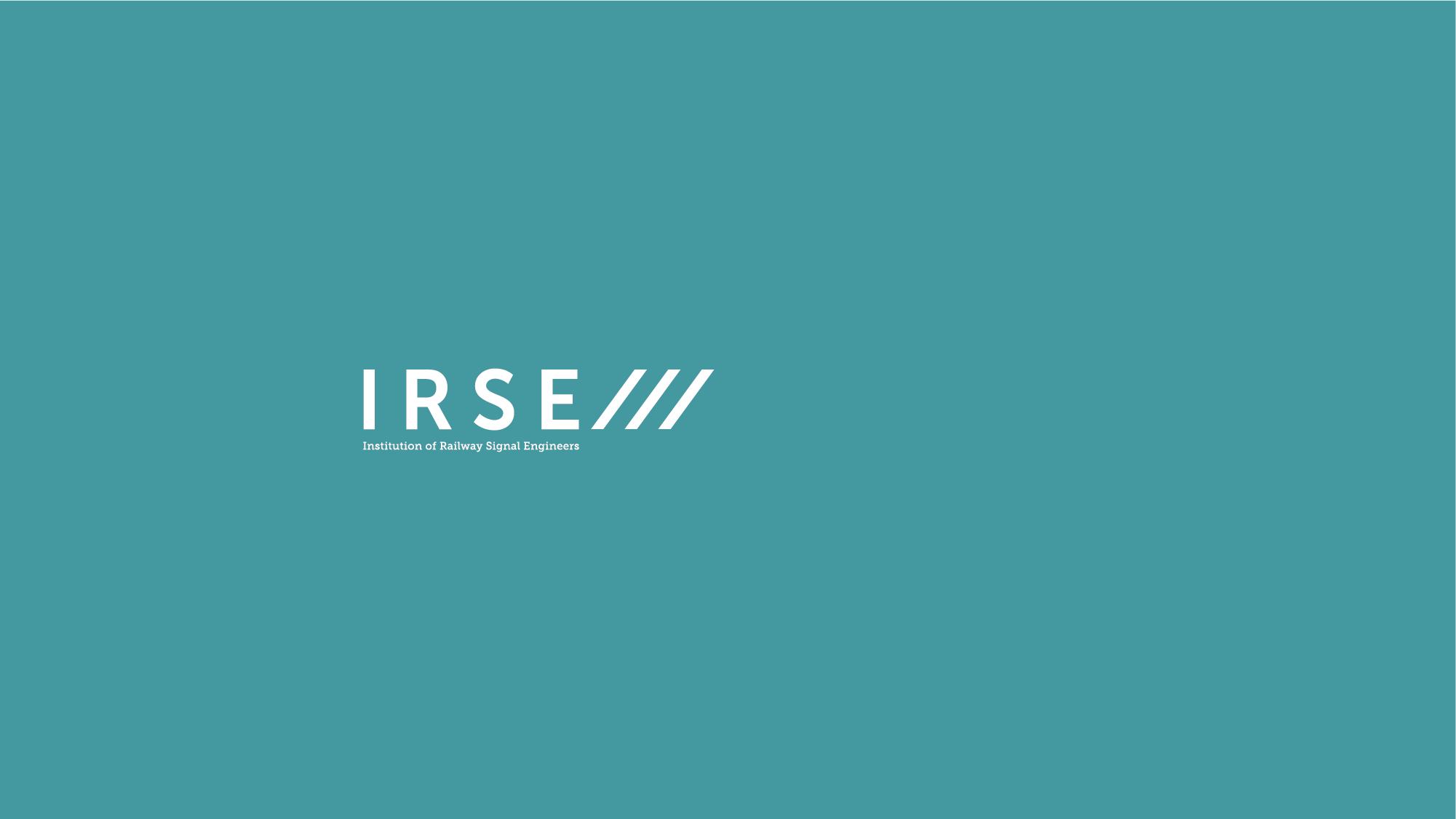 click to edit text
5/30/2022
6
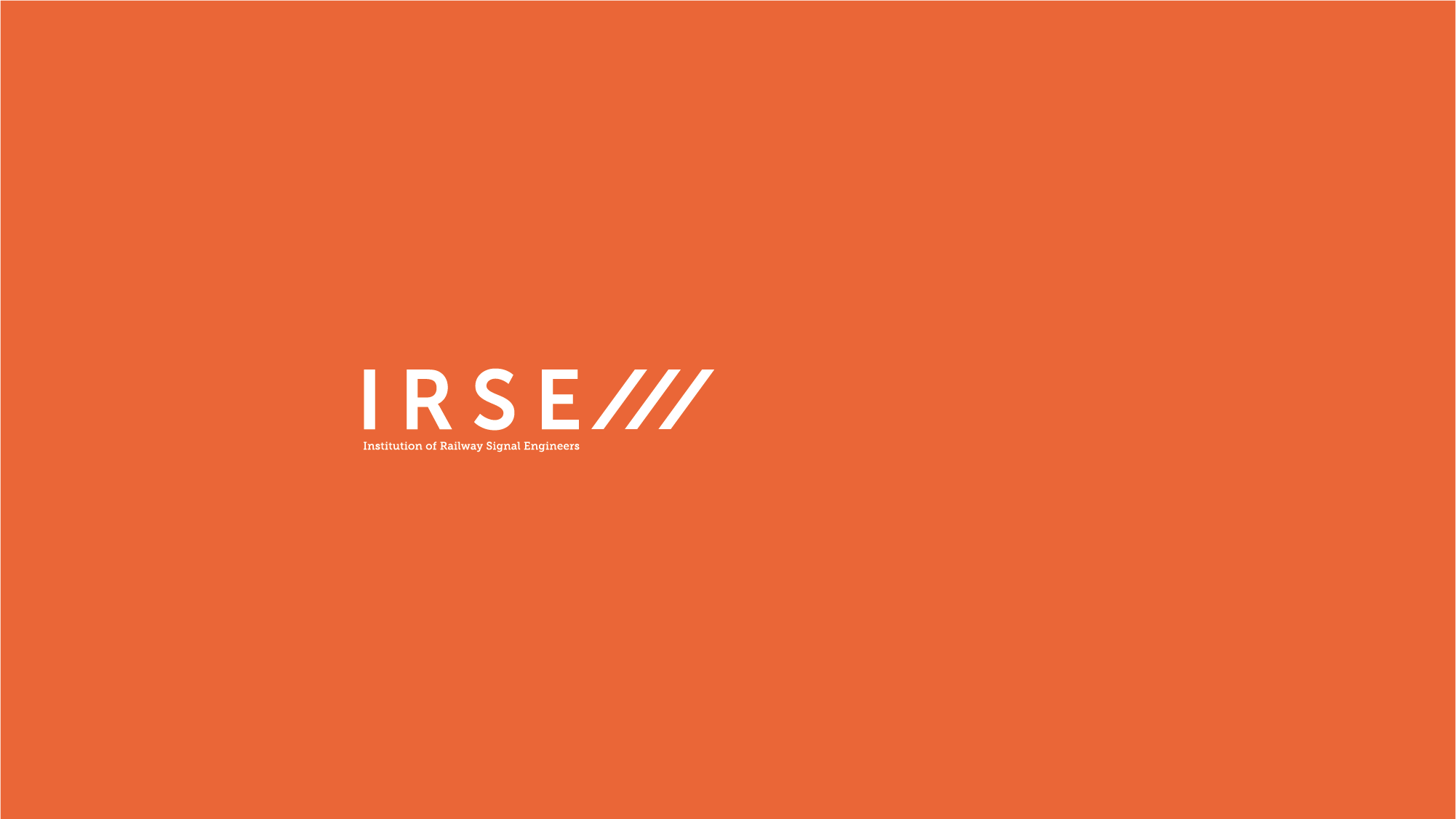 click to edit text
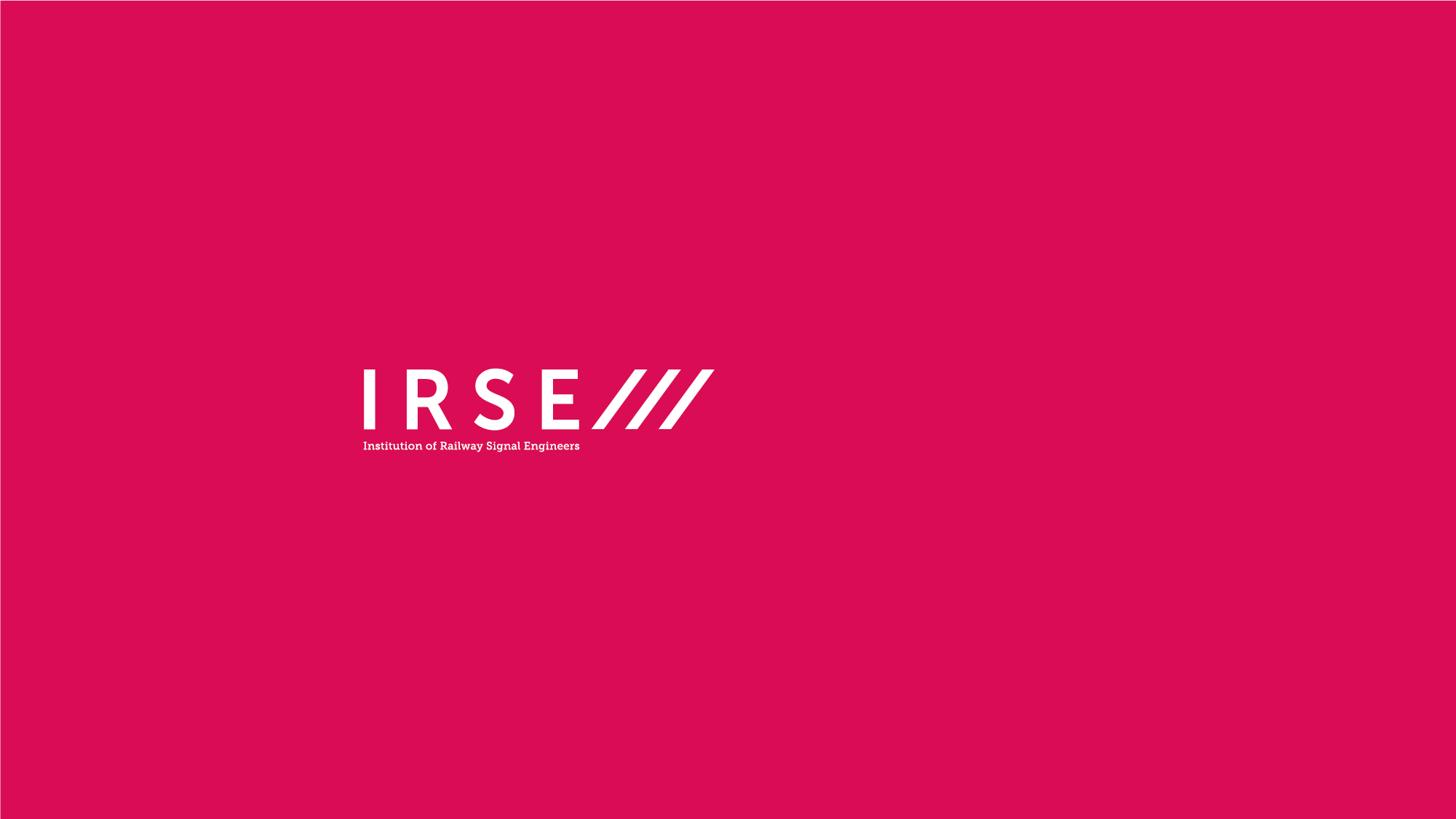 click to edit text
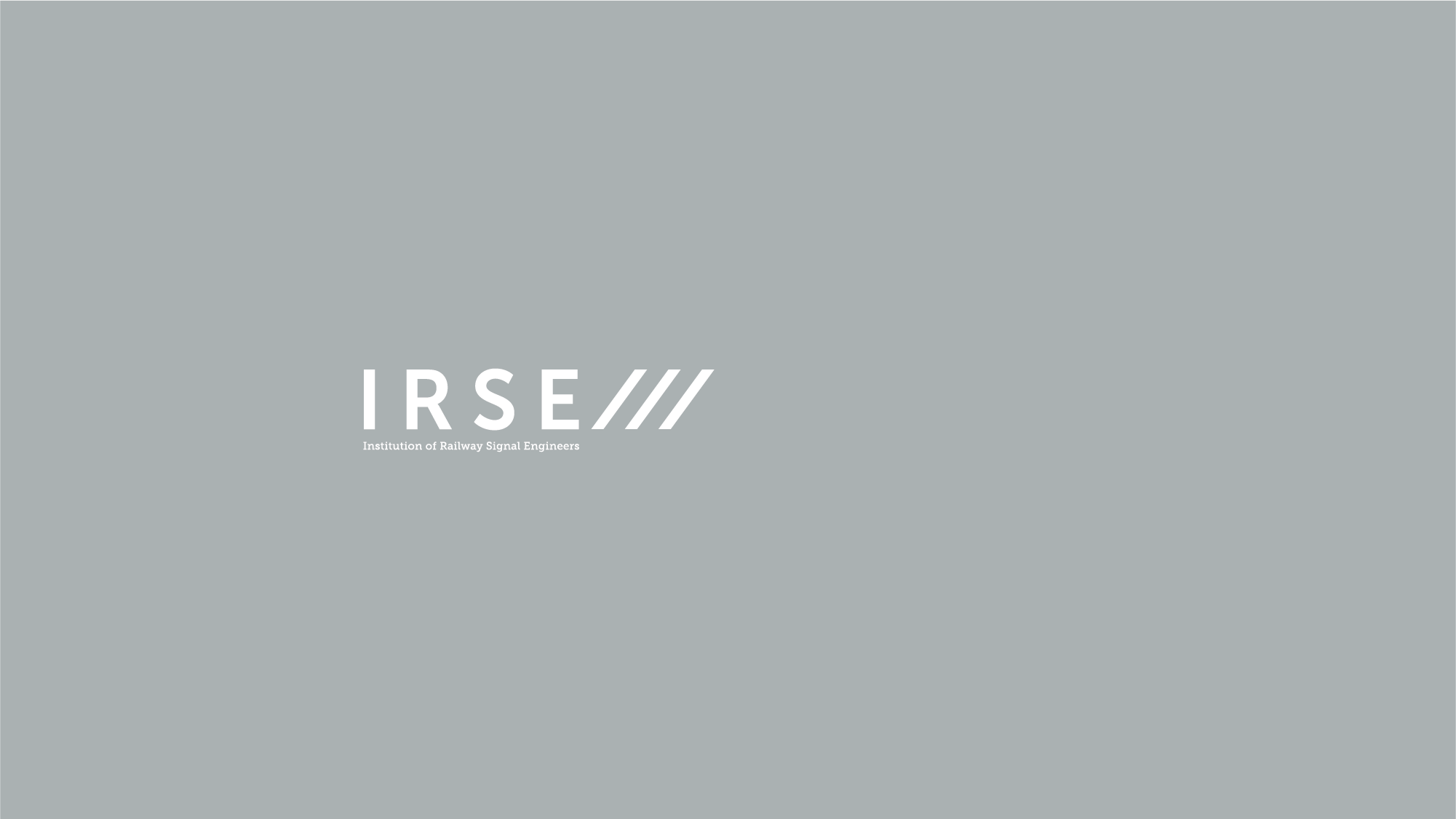 click to edit text
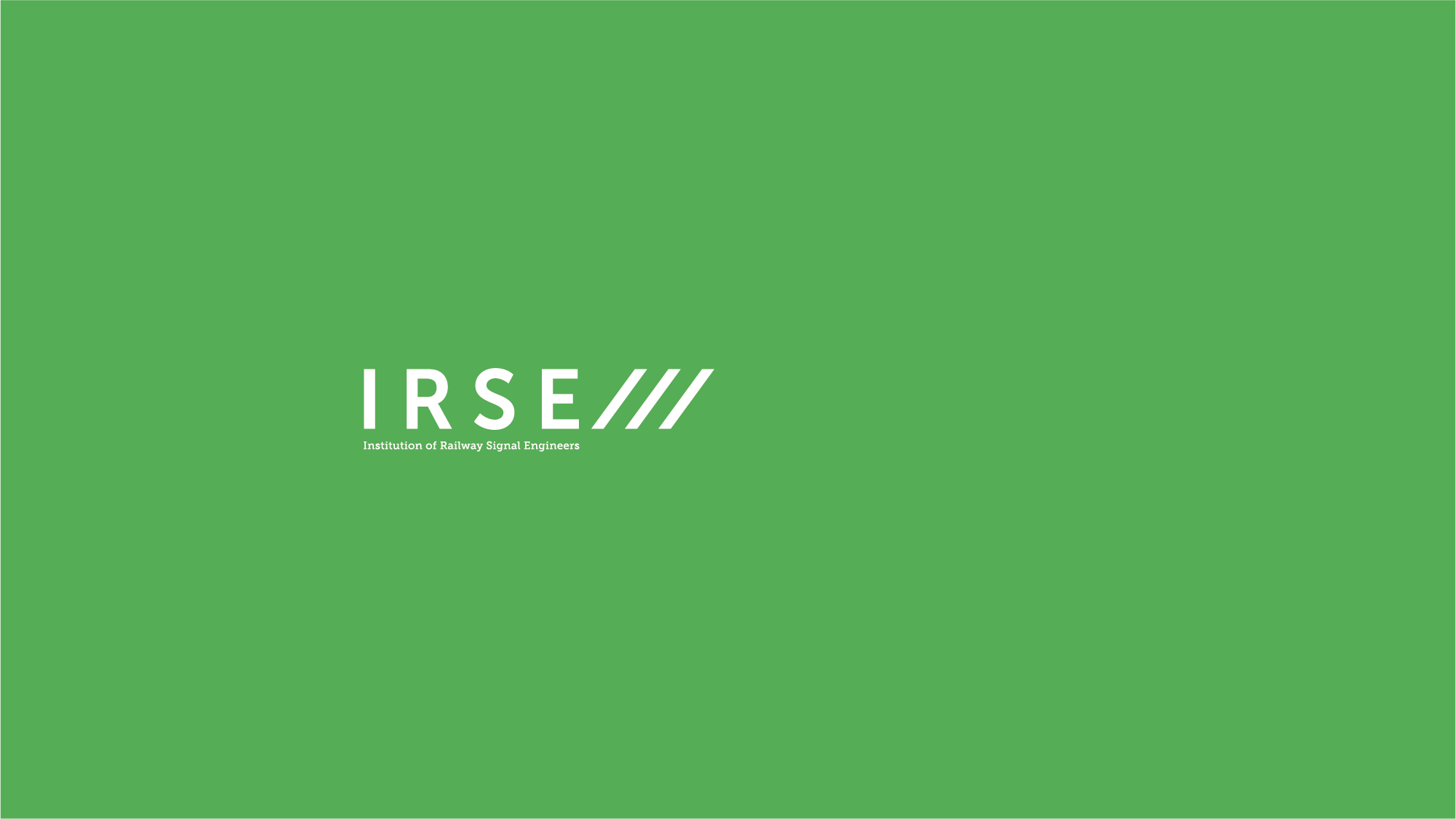 click to edit text
5/30/2022
10